ЛДП «Сибирячок»
Смена 2015 «Прыжок во времени»
1 отряд
2 отряд
4 отряд
5 отряд
6 отряд
7 отряд
8 отряд
Отряд «Спички»
Прыжок в Древнюю Русь
Неделя 1
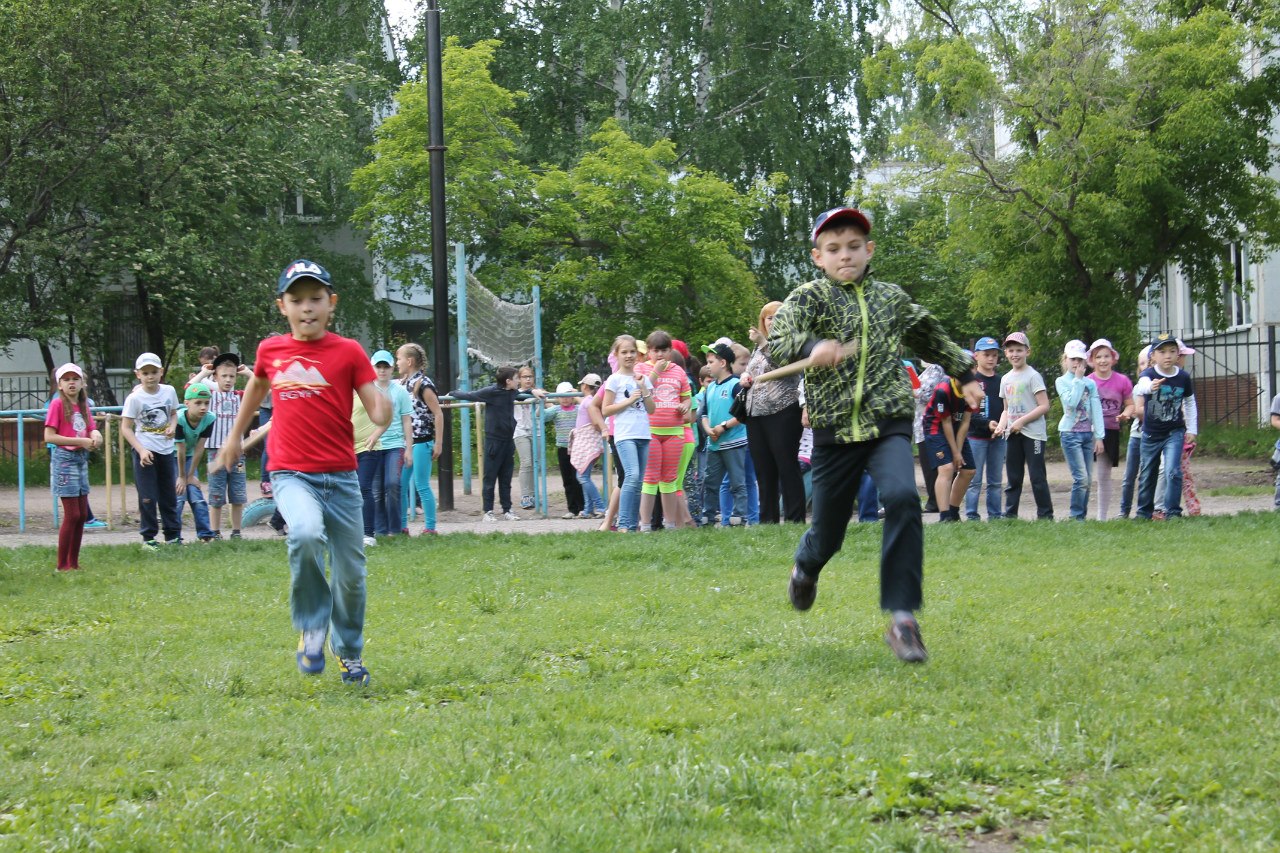 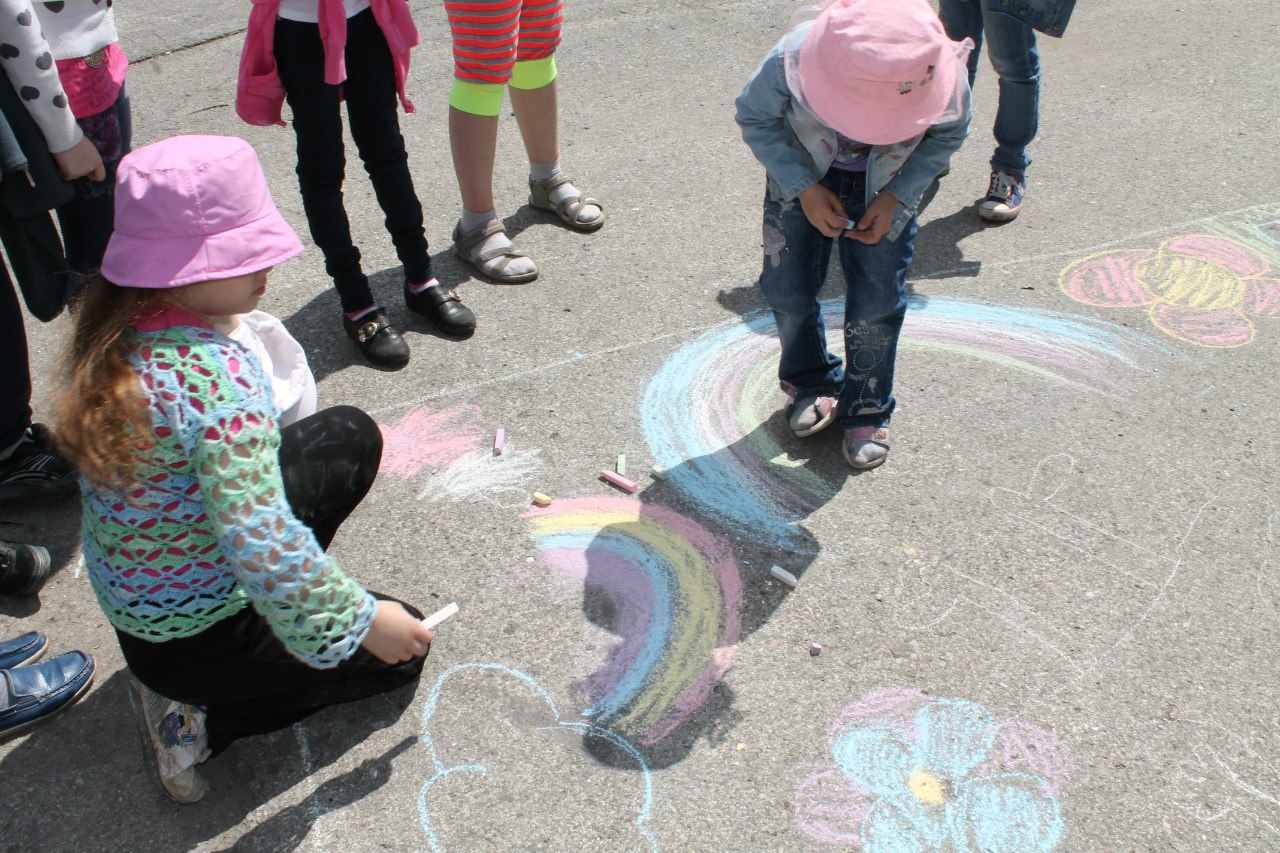 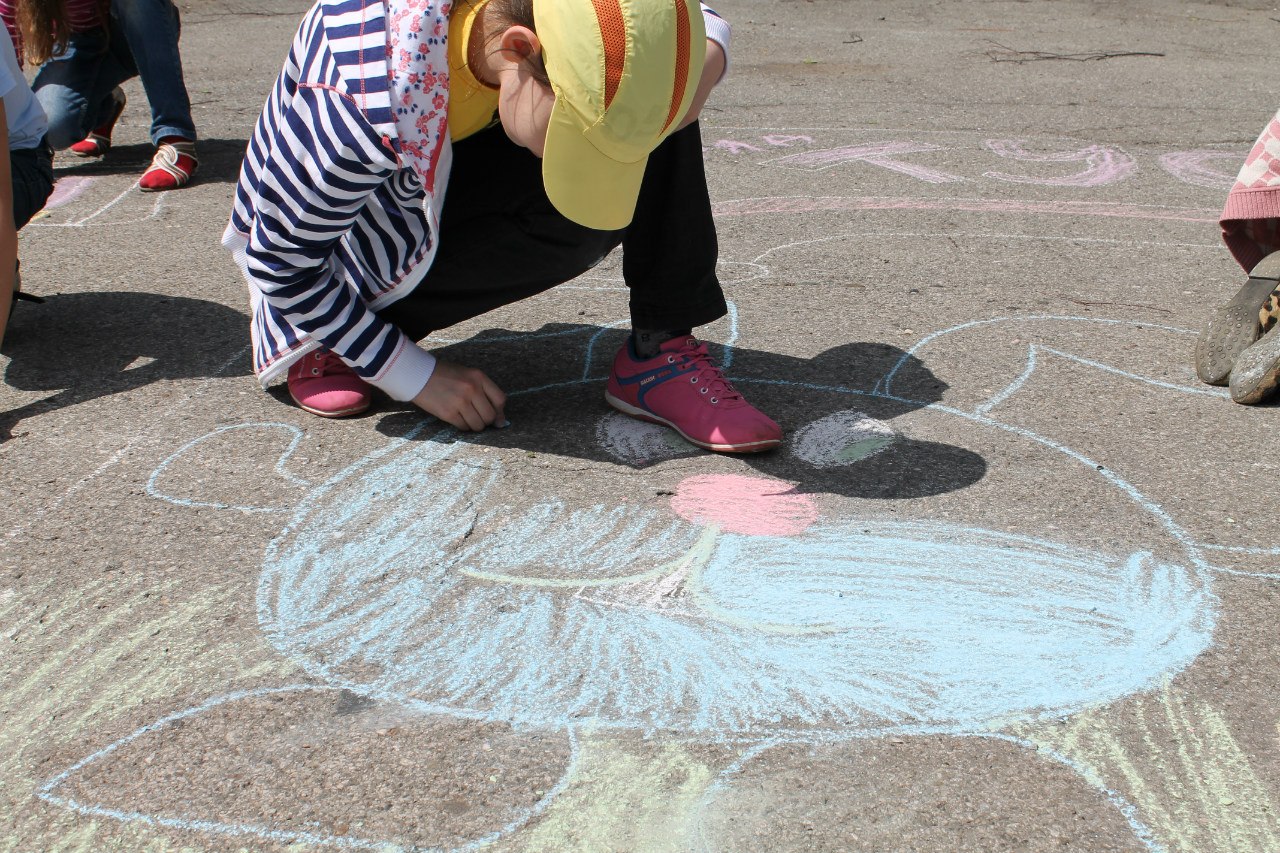 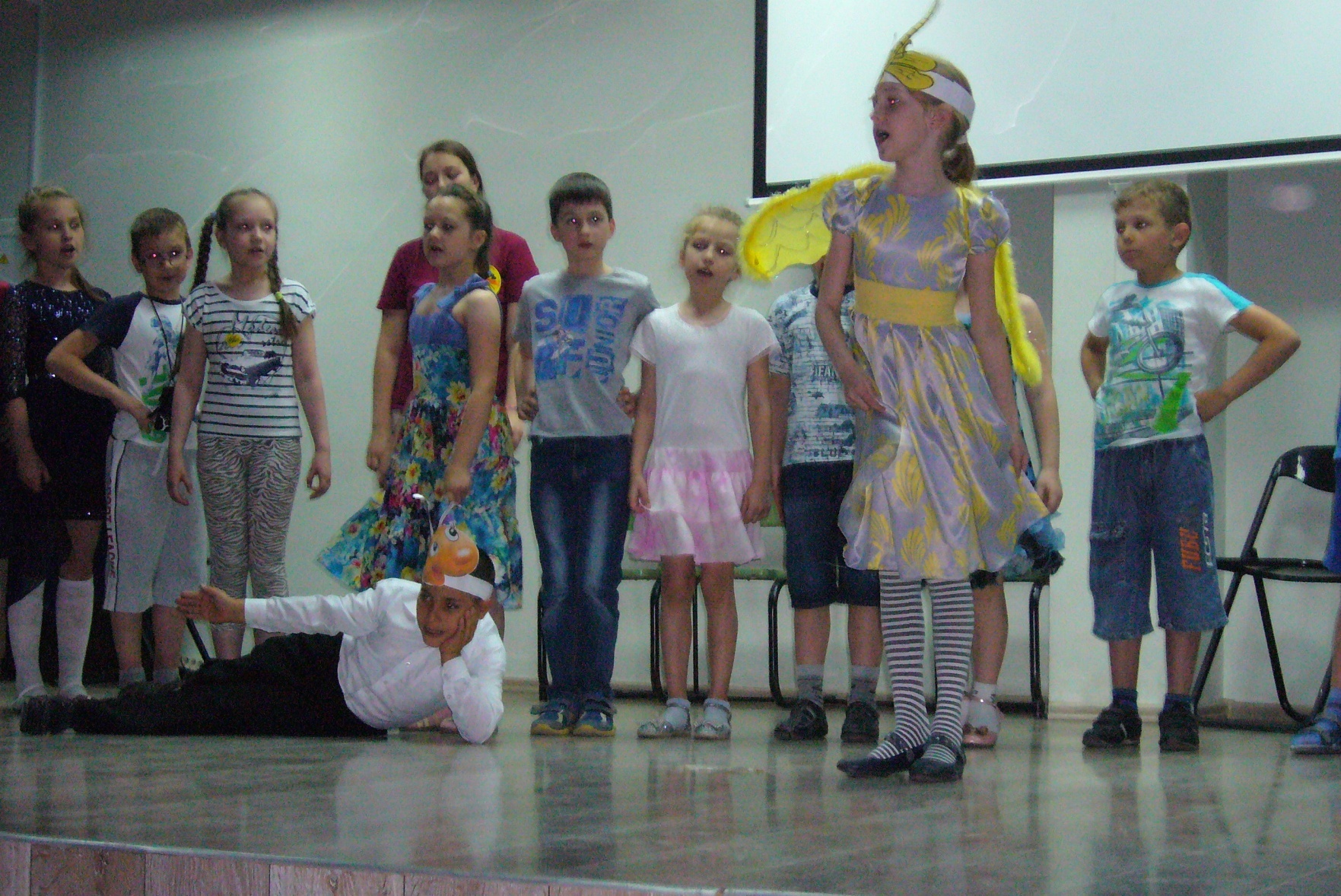 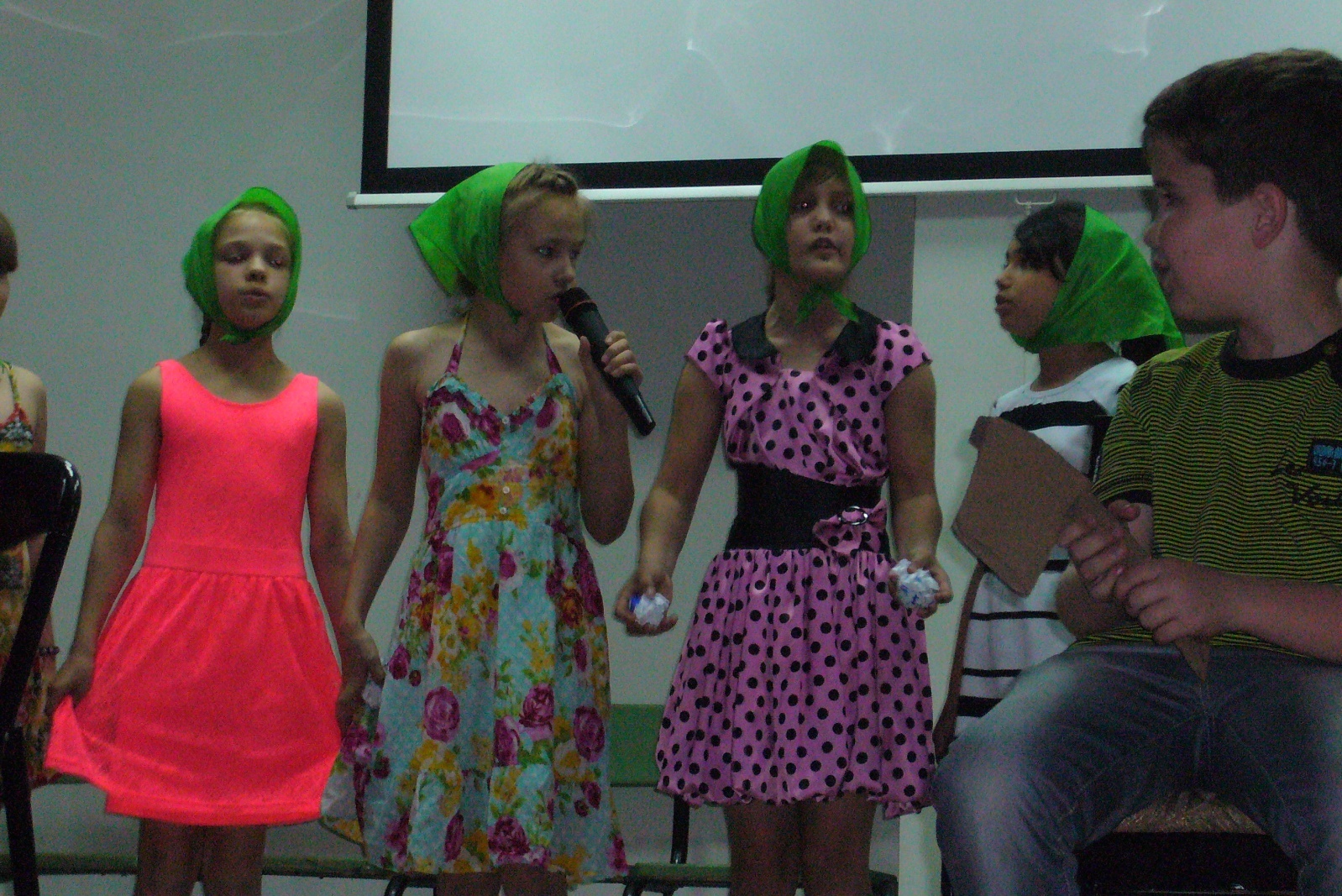 Перемещение в СССР
Неделя 2
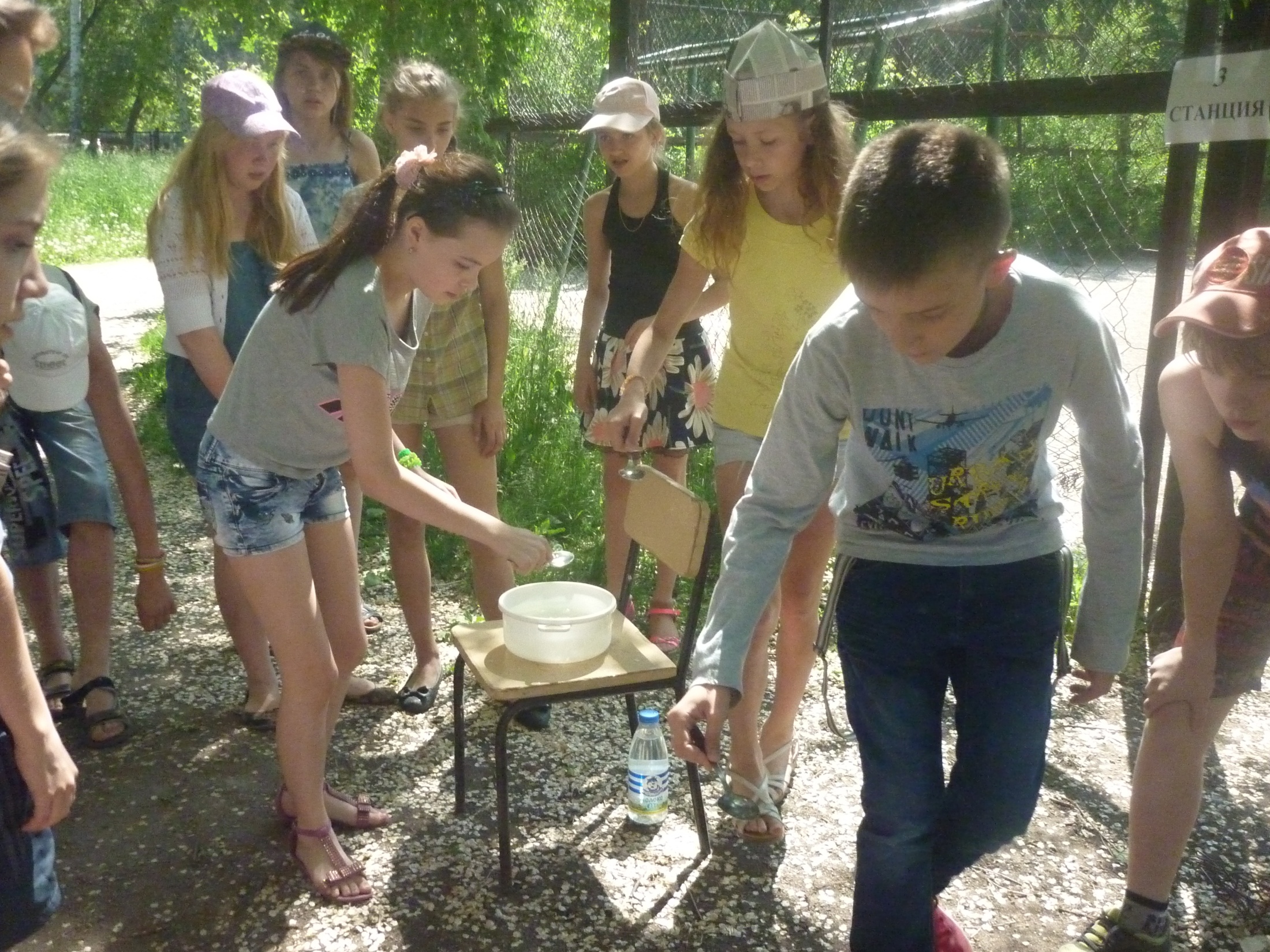 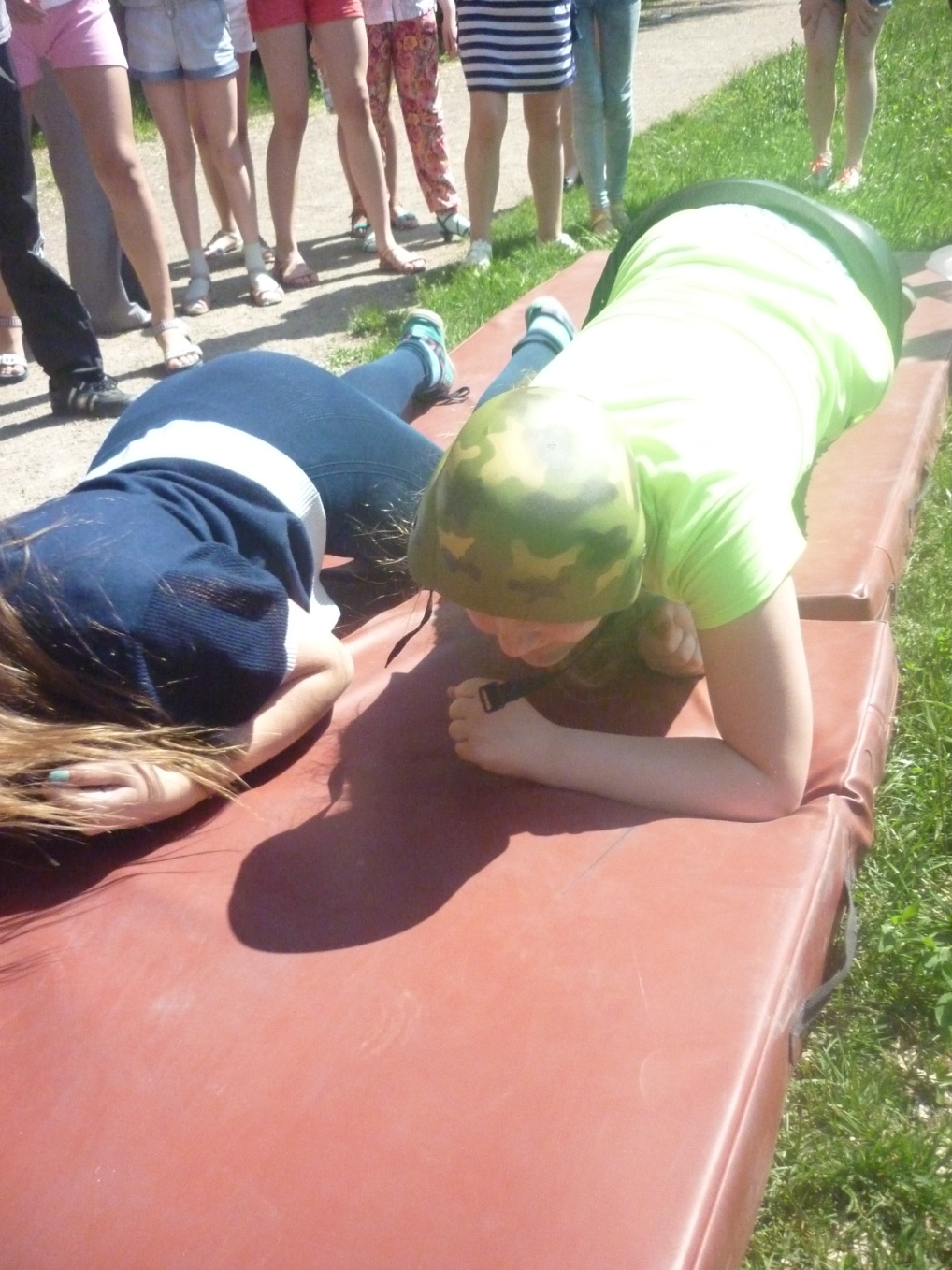 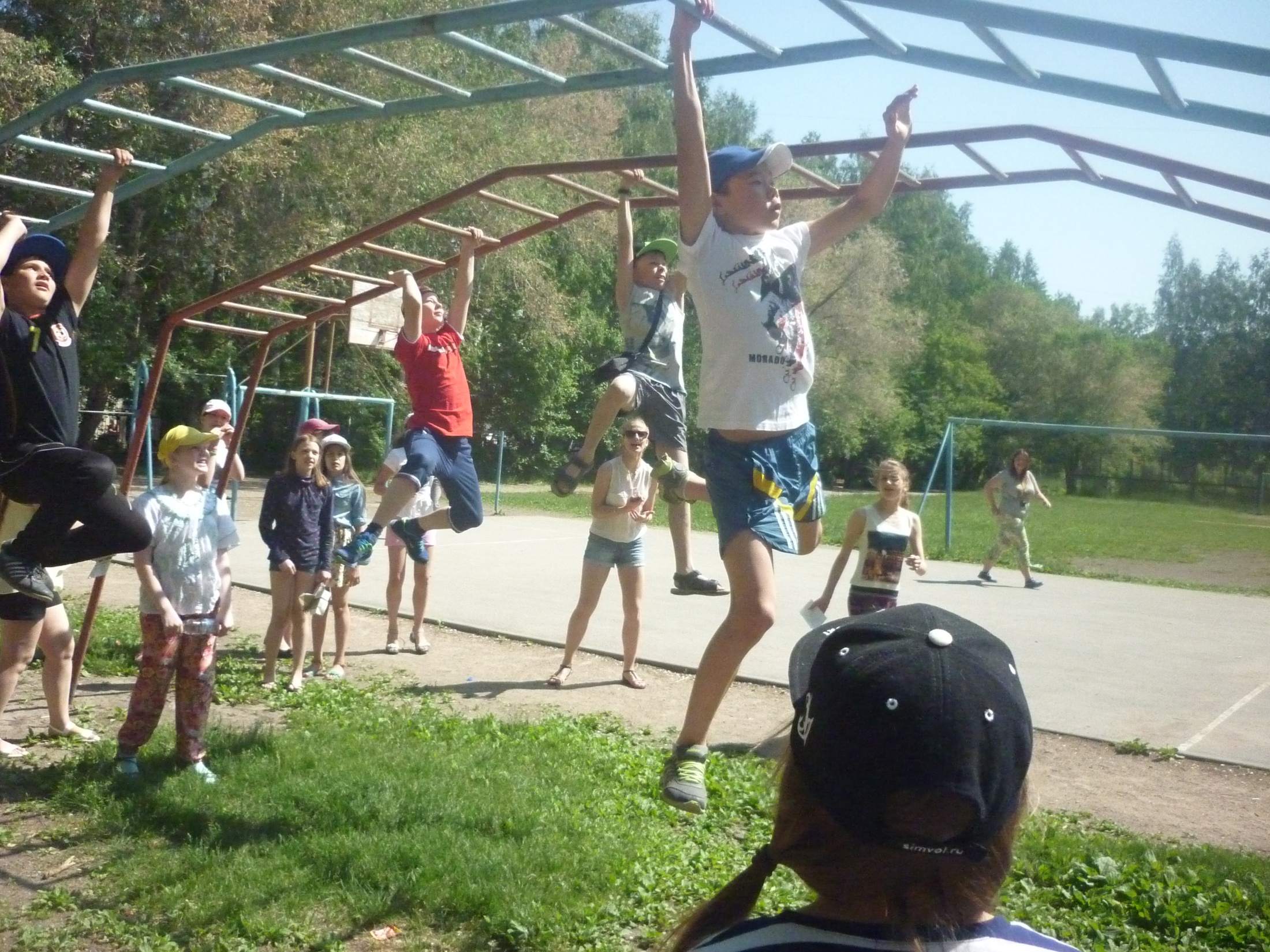 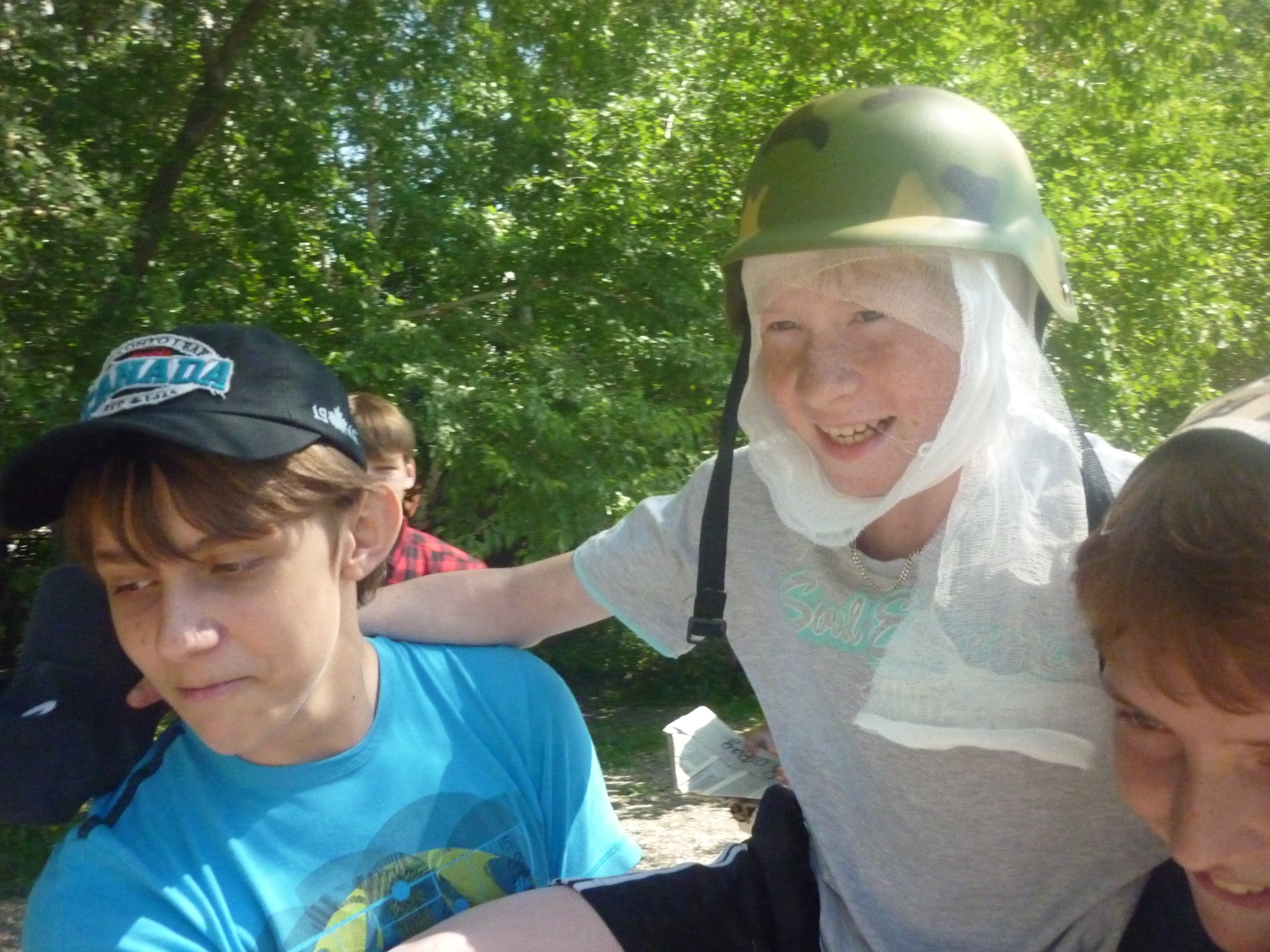 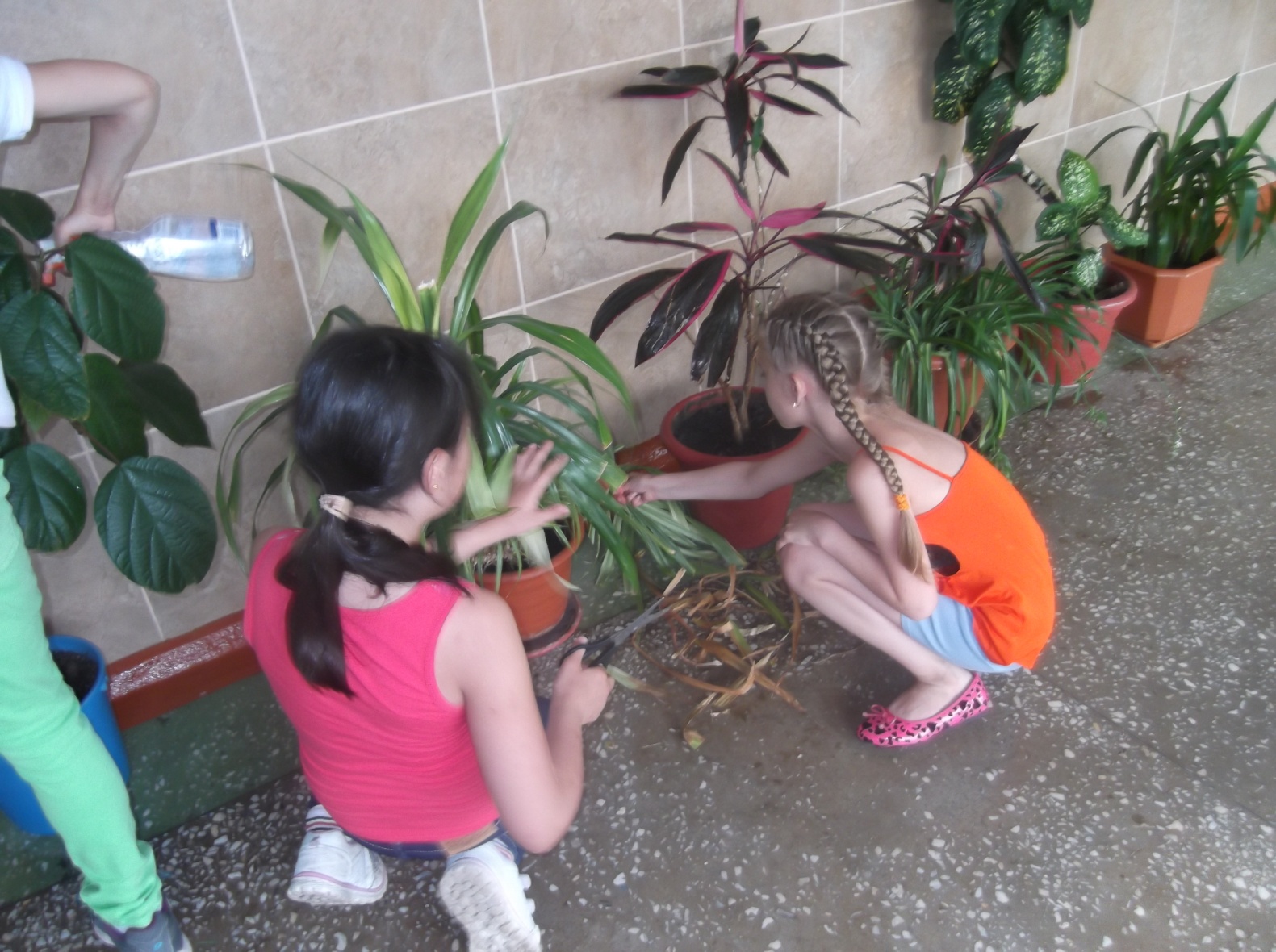 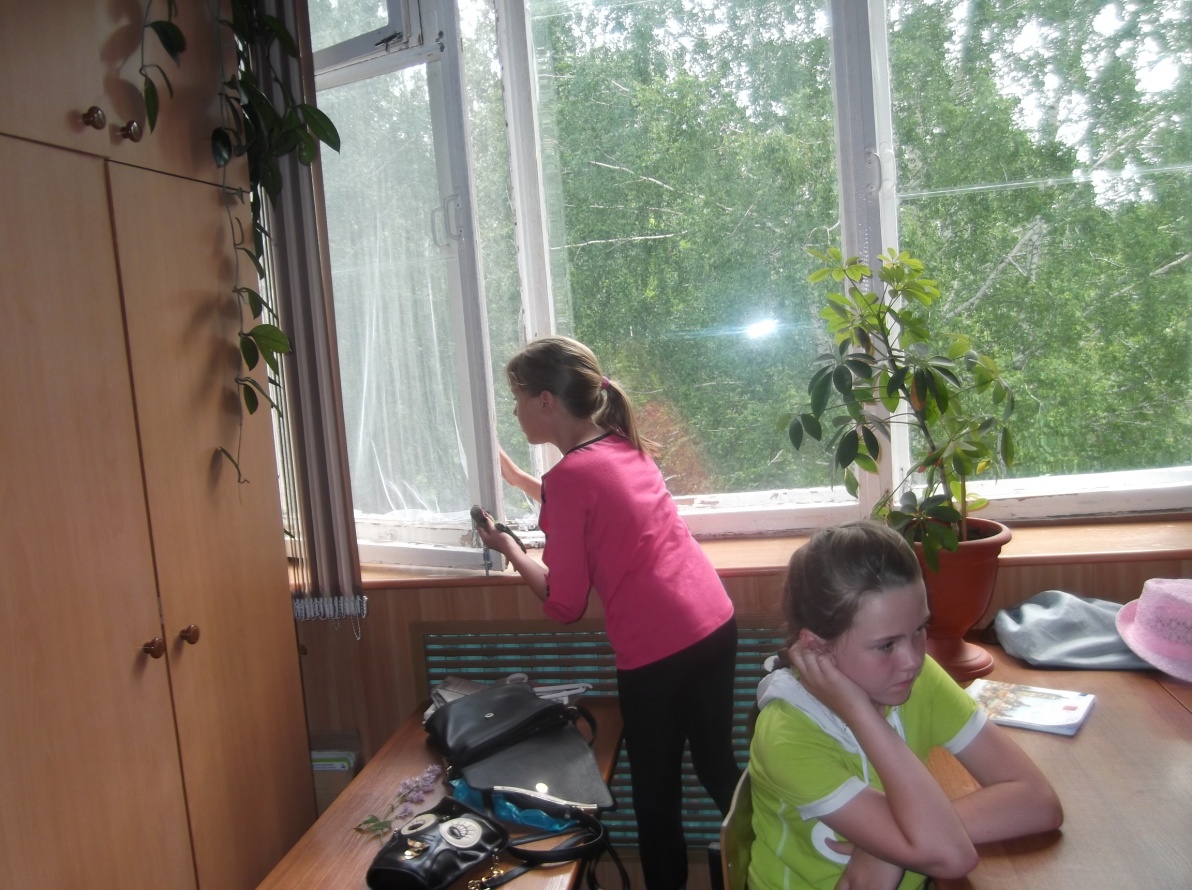 Современная Россия
Неделя 3
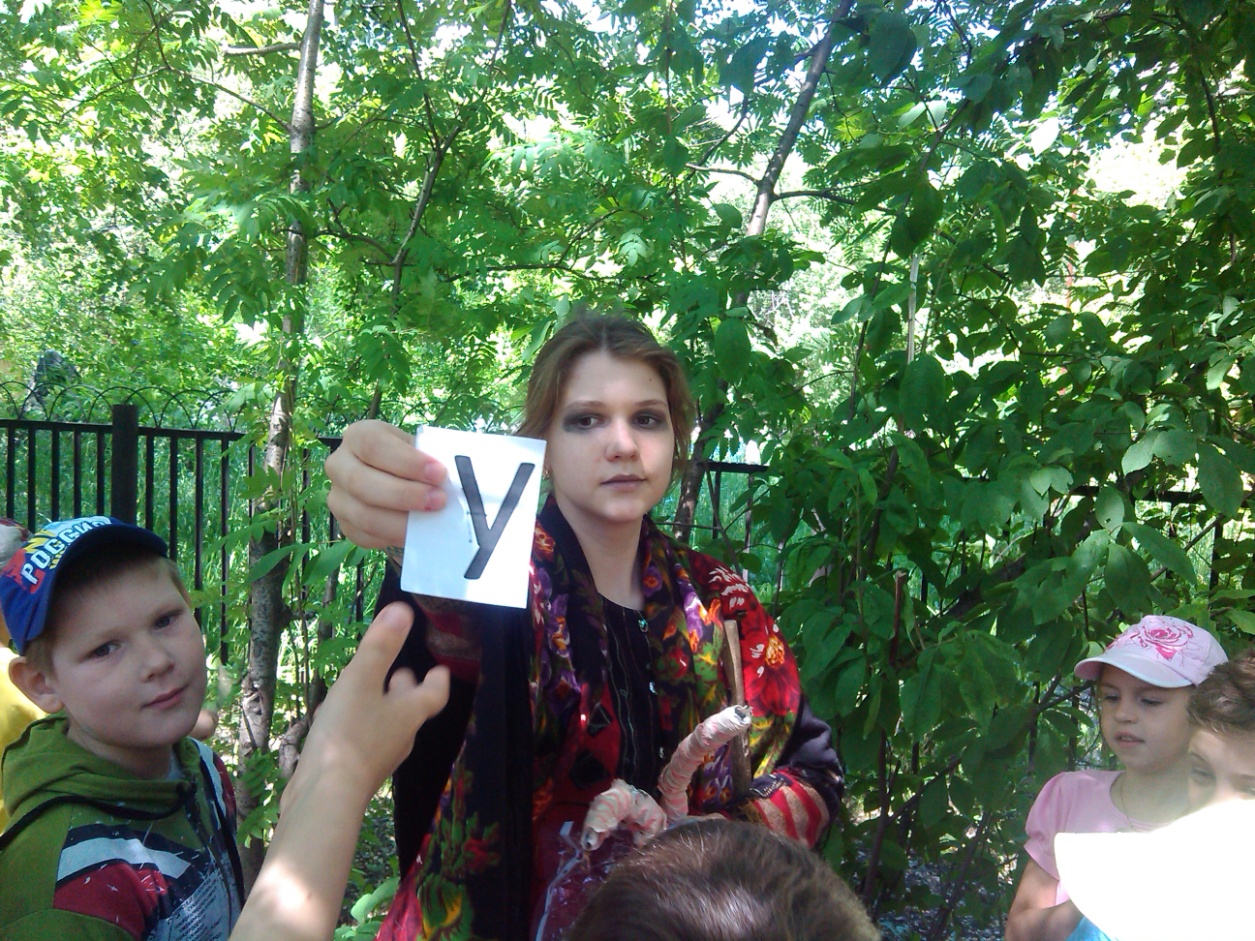 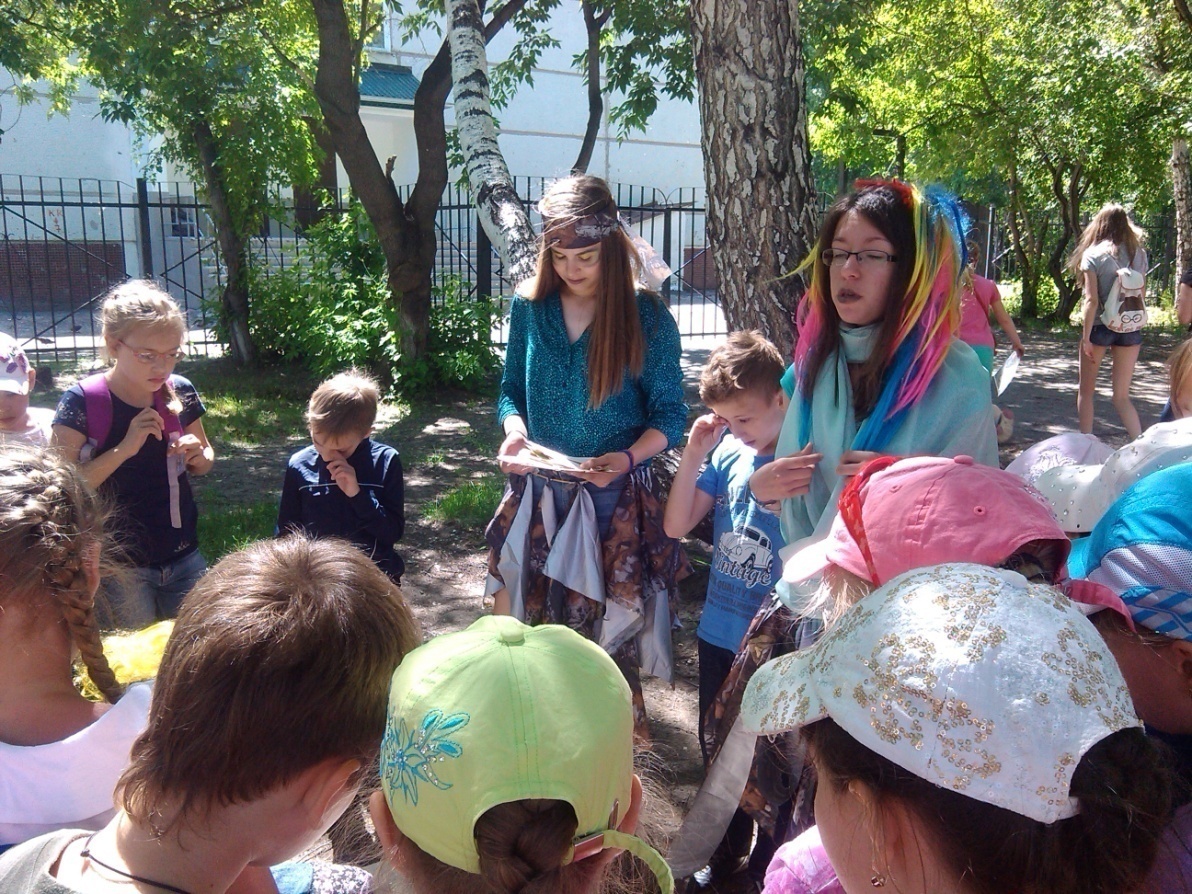